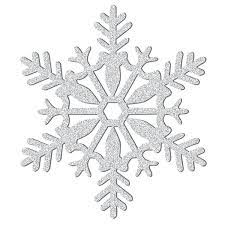 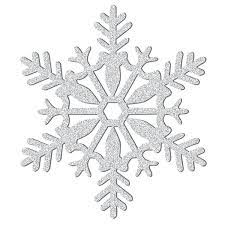 Η ΓΕΝΝΗΣΗ ΤΟΥ ΧΡΙΣΤΟΥ
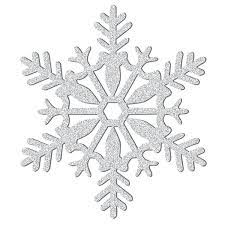 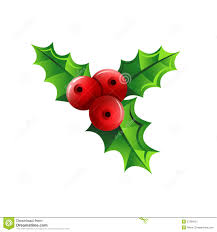 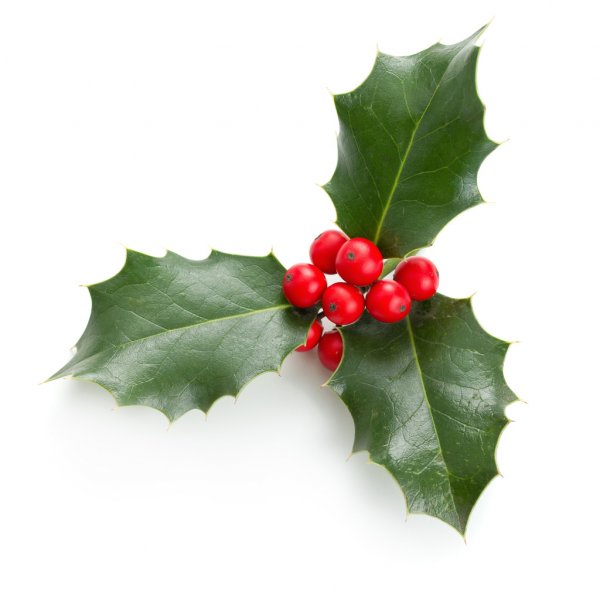 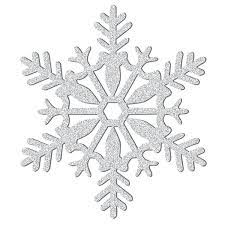 Στις 25 Δεκεμβρίου η Αγία Εκκλησία μας γιορτάζει το μεγάλο  γεγονός της γέννησης το Χριστού
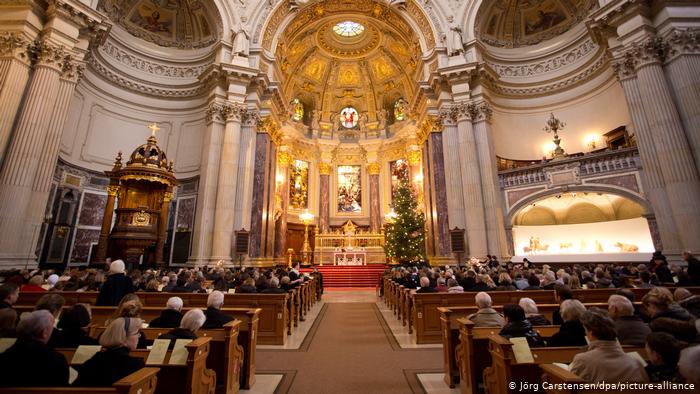 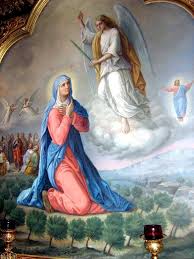 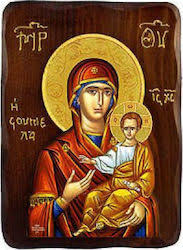 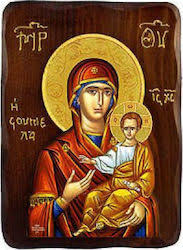 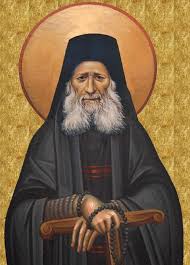 Στην πόλη υπήρχε ένας  ξυλουργός που τον έλεγαν Ιωσήφ. Ο Ιωσήφ προστάτευε κι αγαπούσε τη Μαρία. Ο άγγελος παρουσιάστηκε και σε κείνον  και του είπε ότι η Μαρία θα έφερνε στον κόσμο τον Γιο του Θεού. Τότε εκείνος γεμάτος χαρά έτρεξε  στην Μαρία και της διηγήθηκε όσα του είπε ο άγγελος.
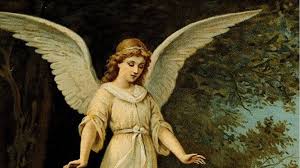 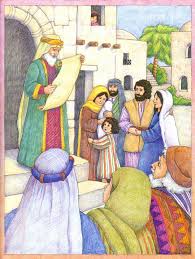 Μια μέρα ήρθε διαταγή απ’ τον κυβερνήτη της χώρας . Όλοι οι κάτοικοι  έπρεπε να επιστρέψουν  εκεί που γεννήθηκαν για να μετρηθούν. Ο Ιωσήφ ανησυχούσε πολύ. Αυτός και η Μαρία έπρεπε να πάνε στη Βηθλεέμ , μια πόλη που βρισκόντανε πολύ μακριά και η Μαρία ήταν έτοιμη να γεννήσει το μωρό της.
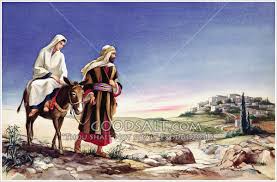 Την άλλη μέρα, μόλις χάραξε, ξεκίνησαν. Ο Ιωσήφ με τα πόδια, η Μαρία καβάλα σ’ ένα γάιδαρο. Ο δρόμος ήταν μακρύς και δύσκολος. Κατάφεραν να φθάσουν στη Βηθλεέμ αργά το απόγευμα. Η πόλη ήταν γεμάτη κόσμο. Ο Ιωσήφ προσπάθησε να βρει κάποιο μέρος για να μείνουν το βράδυ, αλλά όλα τα δωμάτια ήταν γεμάτα. Η Μαρία ήταν τόσο κουρασμένη, που με δυσκολία στεκόταν στα πόδια της
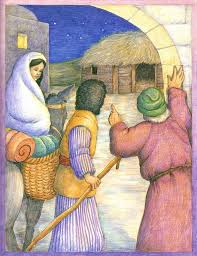 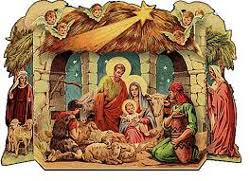 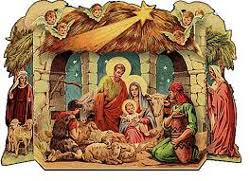 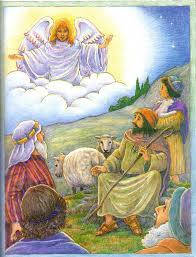 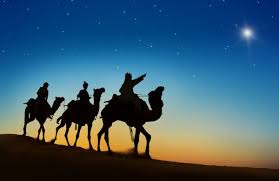 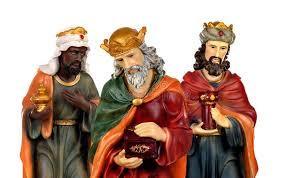 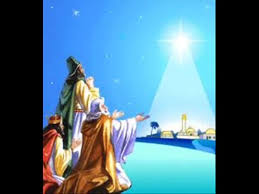 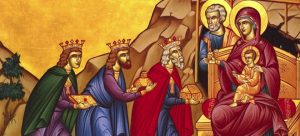 Την επόμενη μέρα, οι τρεις σοφοί ξεκίνησαν για το παλάτι του Ηρώδη. Στο δρόμο άρχισαν να κουράζονται και είπαν να ξαποστάσουν λίγο. Μετά από λίγο αποκοιμήθηκαν και στο όνειρο τους είδαν έναν άγγελο να τους λέει να μην πάνε στον Ηρώδη γιατί ήθελε να κάνει κακό στον Ιησού. Μόλις ξύπνησαν οι σοφοί άλλαξαν τον δρόμο τους και δεν πήγαν ποτέ στον Ηρώδη.
ΤΟ ΠΑΛΑΤΙ ΤΟΥ ΗΡΩΔΗ
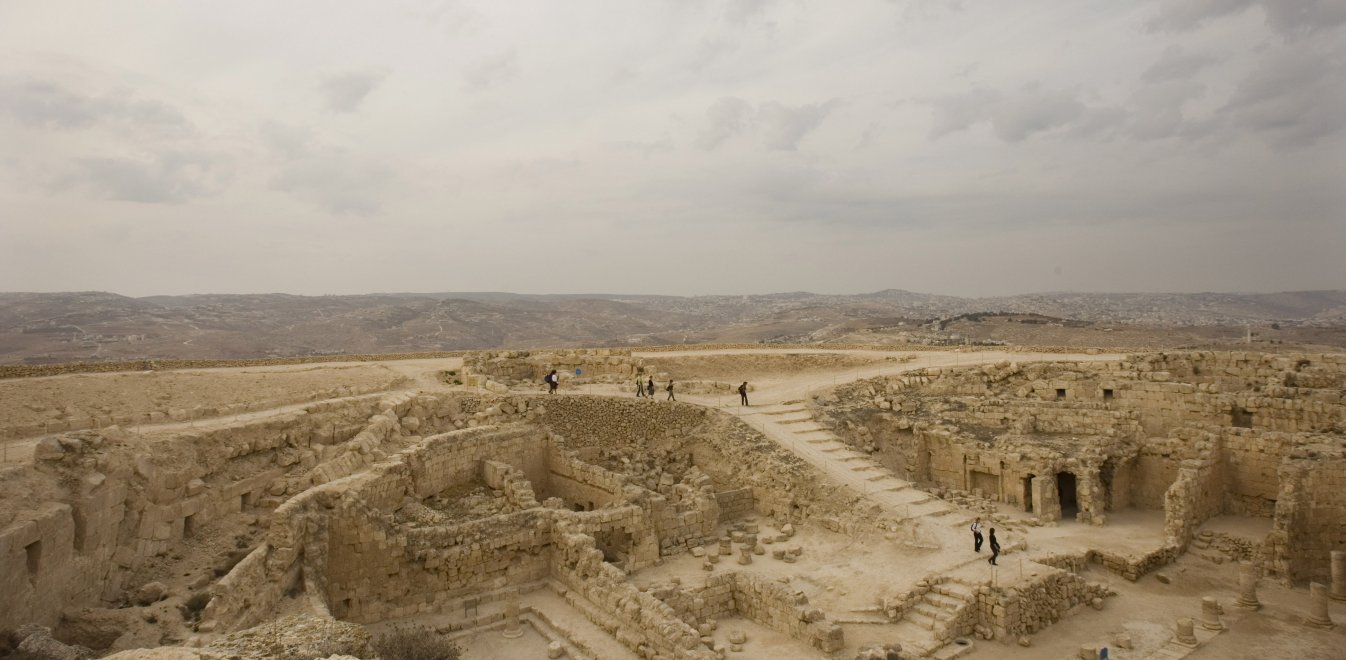 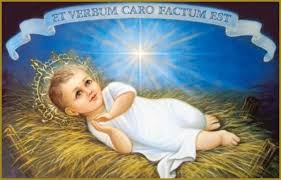 Η Μαρία και ο Ιωσήφ ήταν περήφανοι και είχαν τόση χαρά μέσα τους. Ήξεραν και οι δύο ότι ο Ιησούς ήταν ένα ξεχωριστό μωρό. Όταν θα μεγάλωνε ήξεραν πως είχε πολλά να κάνει για τον κόσμο. Όλοι οι άνθρωποι θα τον αγαπούσαν και θα θυμόντουσαν τη γέννησή του γιορτάζοντας εκείνη τη μέρα σαν μια μέρα ΑΓΑΠΗΣ και ΕΙΡΗΝΗΣ
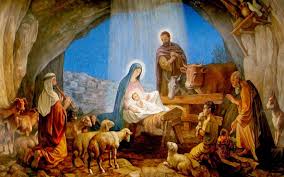 Ευχαριστώ που παρακολουθήσατε την παρουσίαση μου
Ελπίζω να σας άρεσε
Ευτυχισμένο  το νέο έτος
2021
Ναθαναήλ Αναστασία